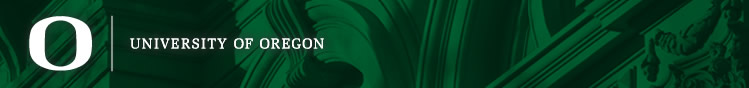 Guaranteed Tuition Program
November 8, 2022

Tuition and Fee Advisory Board
Framework – Guaranteed Tuition Program 
for Undergraduate Students
For each entering class year, there is a set resident and non-resident tuition rate per student credit hour (SCH)

That rate is guaranteed or locked for five years - no matter what

Other tuition and fees that are locked include administratively controlled mandatory fees, summer tuition, honors college differential tuition, business school differential tuition and the international student fee

Students know the expected cost of their education before they decide to come to the University of Oregon
Average Historical Annual Undergraduate Tuition Rate Increases – Analysis conducted in FY2020
10 Year Average
5 Year Average
Resident
5.4%
5.0%
Non-resident
4.4%
3.3%
New Resident Undergraduate Students Graduation Time 4 yrsAnalysis Conducted in FY2020Assumed Annual Increases 5% - Average 5 Year Historical Rate5 year Guaranteed rate $254.62 per SCH (9.75% increase)
Total Tuition
Paid
$1,050
Total Tuition
Paid
$1,018
New Resident Undergraduate Students Graduation Time 5 yrsAnalysis Conducted in FY2020Assumed Annual Increases 5% - Average 5 Year Historical Rate 5 year Guaranteed rate $254.62 per SCH (9.75% increase)
Total Tuition
Paid
$1,346
Total Tuition
Paid
$1,273
New Resident Undergraduate Students Graduation Time 8 yrsAnalysis Conducted in FY2020Assumed Annual Increases 5% - Average 5 Year Historical Rate5 year Guaranteed rate $254.62 per SCH (9.75% increase)
Total Tuition
Paid
$2,326
Total Tuition
Paid
$2,116
Advantages of Guaranteed Tuition Programfor Students
Financial Predictability:  Tuition rates are locked in for five years – students and their families know ahead of time exactly what they are going to pay for their education.

Peace of Mind:  The guaranteed tuition program functions as a insurance policy for students.  Regardless of what happens to state funding or other costs, their tuition rates are guaranteed for five years.

Protection of Scholarship Value:  Many scholarships are currently fixed dollar amounts.  Under a guaranteed tuition program, the value of these scholarships remains the same over their college career.
Advantages of Guaranteed Tuition Programfor Institution
Recruiting:  The stronger value proposition of a locked-in rate should be very attractive to new students.  This should help support the institution’s enrollment growth initiative.

Retention:  One of the main reasons students cite for dropping out of school is financial pressure.  This can often be linked to students not anticipating tuition increases throughout their college career.  Having a locked rate for tuition should help with this issue.

Campus Climate:  Concern about continually rising tuition rates affects students, faculty and staff, and directs time, energy and focus away from other important educational issues.
Guaranteed Tuition at Other Universities
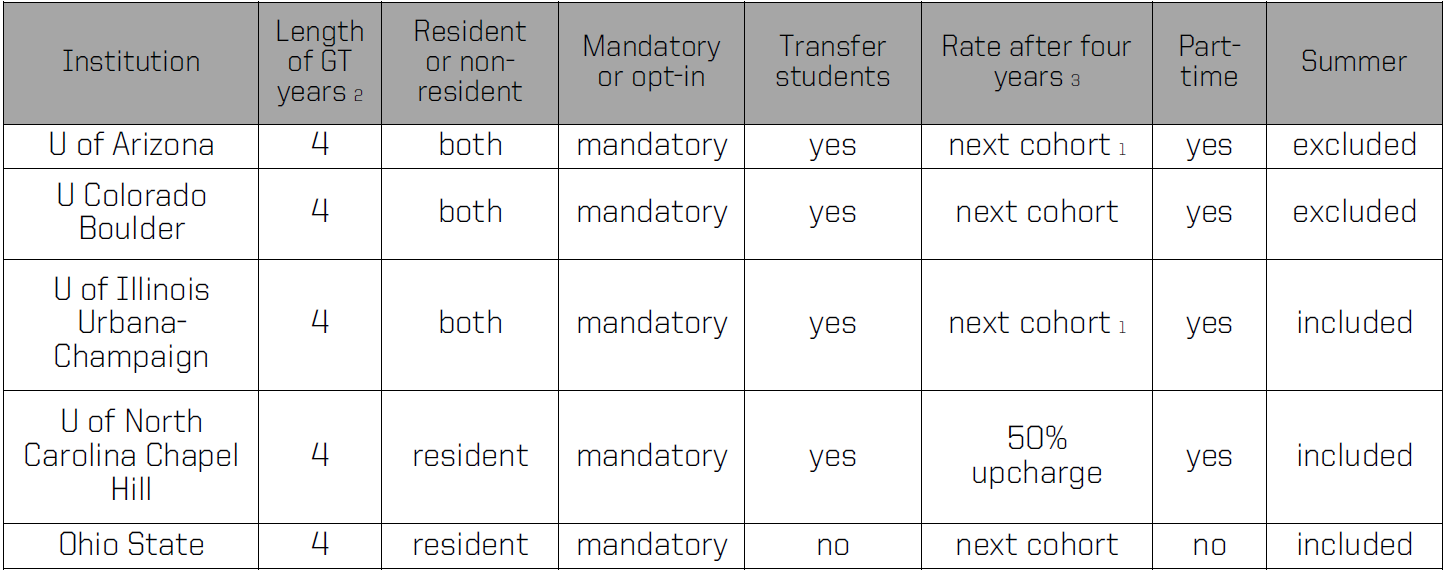 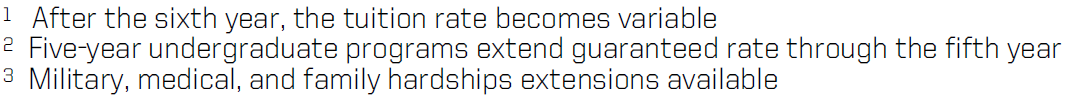 9
Students who started prior to the Tuition Guarantee Program
Annual tuition increases for undergraduate students who started prior to the Guaranteed Tuition Program will be locked at 3.0% per year through FY2024
Guaranteed Tuition Program – Reserve Fund
New guaranteed program locks tuition and fee rates for new students for five years
Institution takes on more risk related to crisis situation (e.g., significant drop in state funding)
Tuition increases that would have been applied to all students can only be applied to new cohorts of students
Takes longer to adjust budget
Strategy:  Establish new reserve fund ($20 million)
$4 million of institutional resources
$6 million of philanthropy
$10 million donor pledge re: crisis situation